Особливості навчання  у 6 класі української літератури за новою чинною програмою
Мета освітньої галузі « Мова і література » сформульована як розвиток особистості учнів
Модернізація шкільного літературознавства
Відхід від ідеологічного прочитання –аналізу художнього твору;
 інтерпретування художнього твору ;
 значна роль читача як співтворця тексту ;
Творчий підхід під час аналізу творів .
Віртуальна   книжкова виставка
вірв
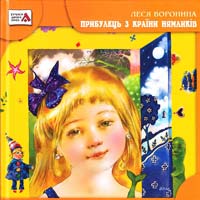 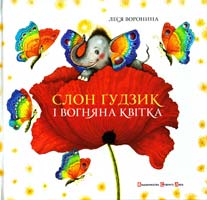 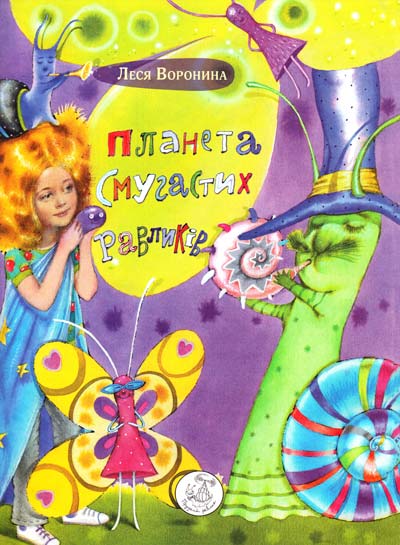 Популярність творів Л. Ворониної
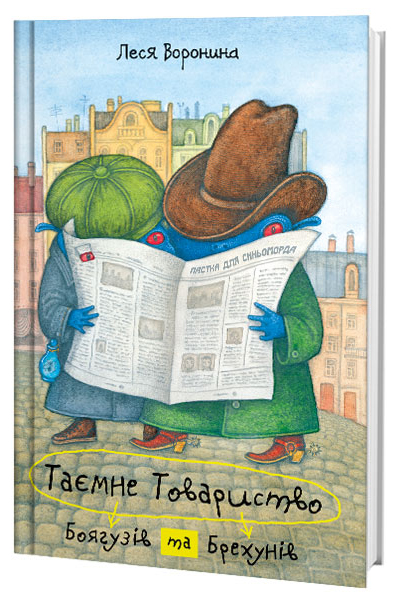 Зустріч із представником видавництва
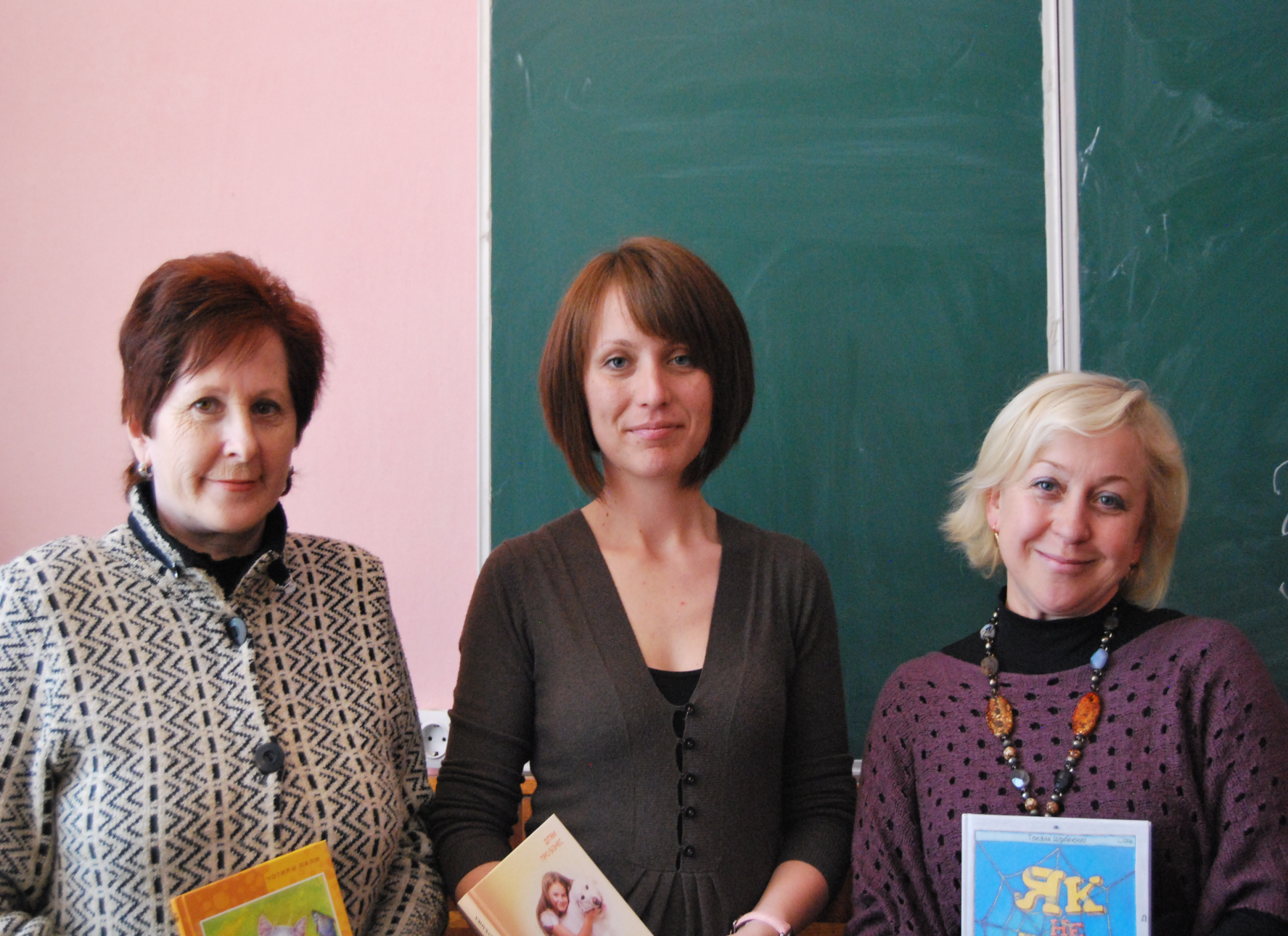 Приємні враження від зустрічі з письменником А. Бачинським
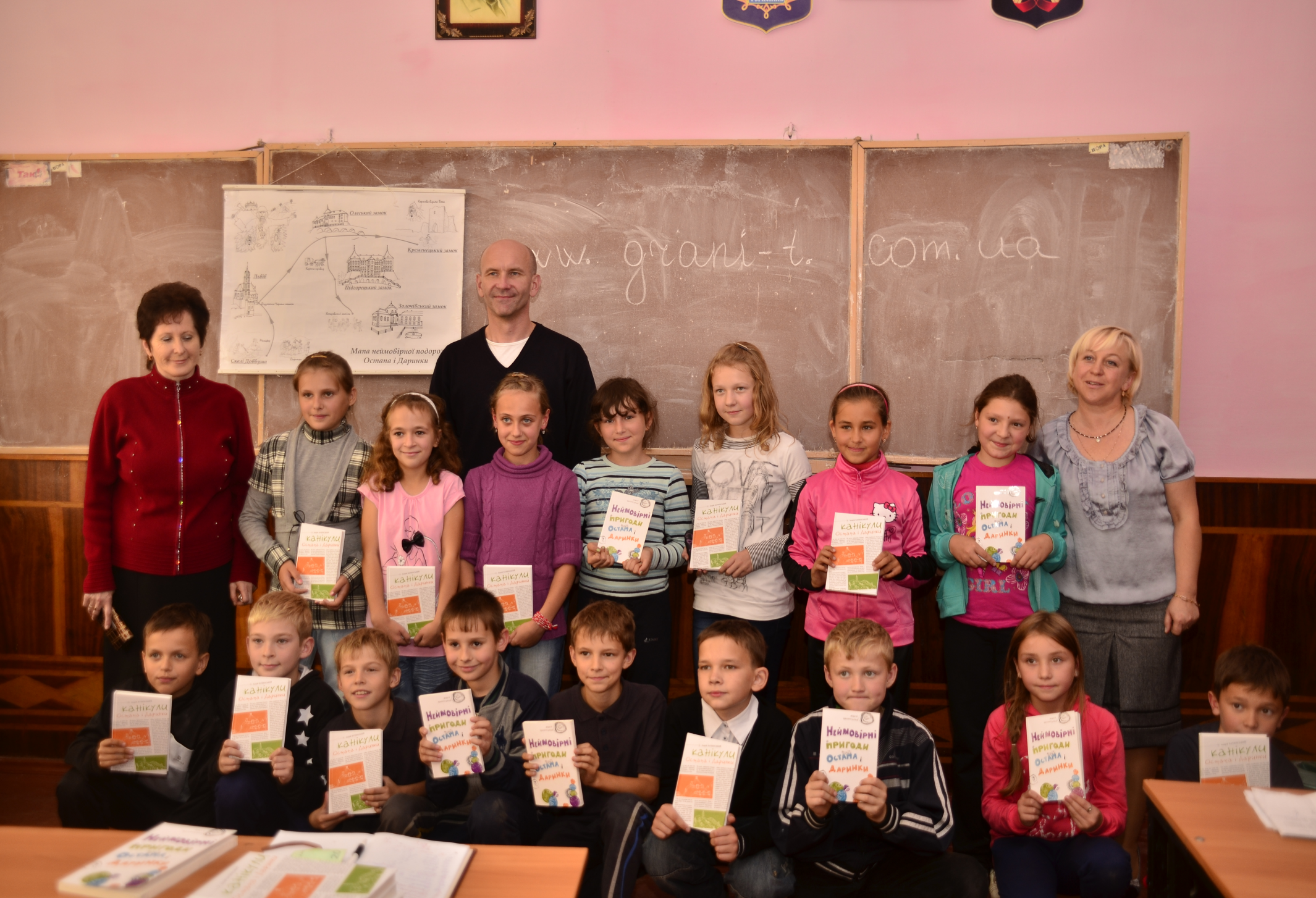 Спілкування із Надійкою Гербіш за чашкою кави
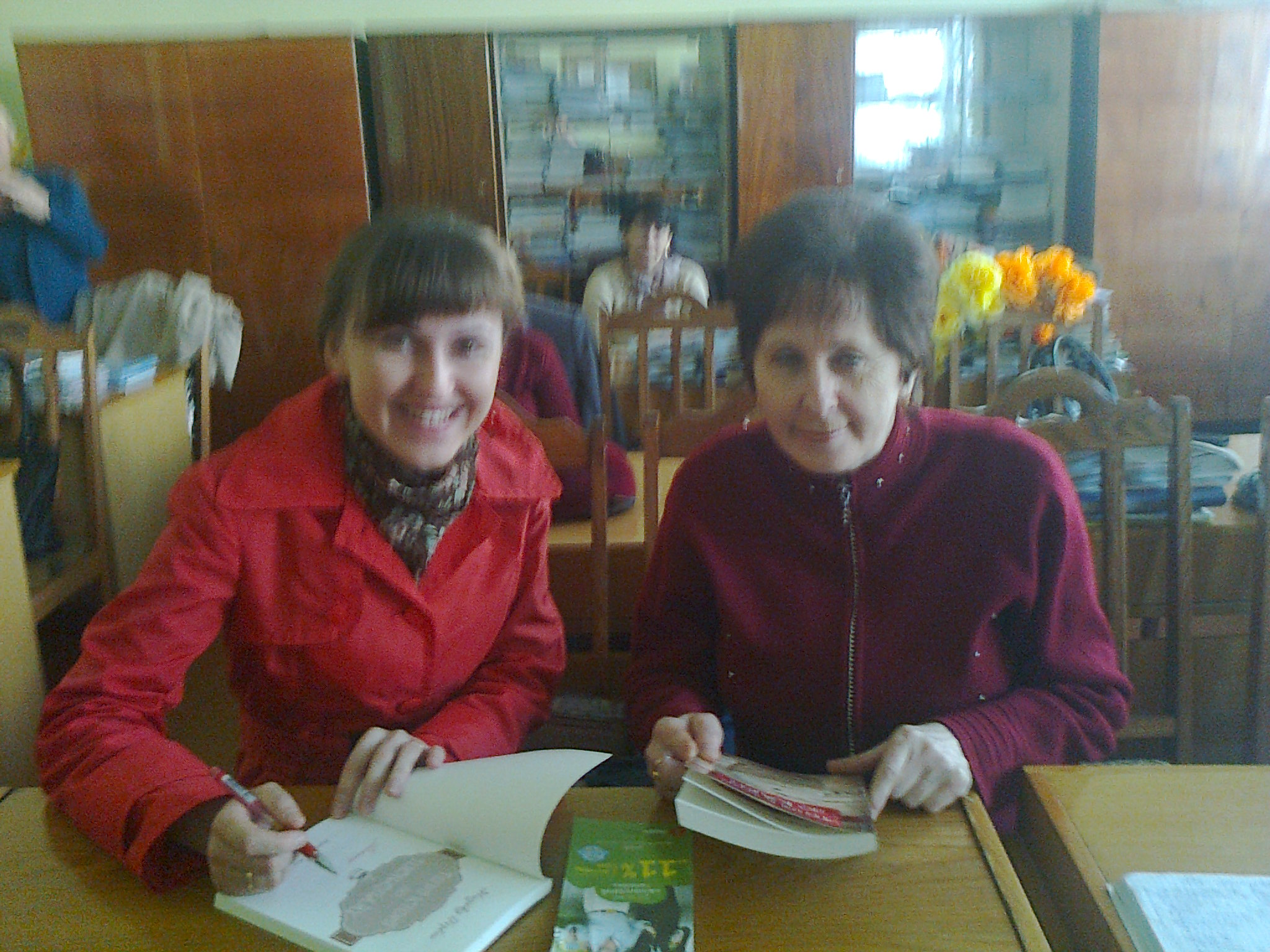 Ознаки співомовок
Опис комічного або трагічного випадку
Стисле зображення подій
Динамічний розвиток
Одна-дві дійові особи
Несподівана розв’язка
Завершення твору дотепним висловом
Метод ”Ронжування” до твору “Гуменний”
1.Хвороба пані, її смерть
3.Молода панночка “уповила хлопця, як линочка”
2.Зламали хлопці ніж
4.Пожежа у панському маєтку
5.Загнано сивого коня
Метод ”Ронжування” до твору “Гуменний”
1
2
3
4
5
Метод ”Ронжування” до твору “Гуменний”
1
2
Загнано сивого коня
3
Хвороба пані її смерть
,
4
5
Інформативне гроно до твору”Добре торгувалось”
Інформативне гроно
Складання асоціативного портрета Дмитра Луценка.

	Л	лірик
	У	українець
	Ц	цікава особистість
	Е	емоційний пісняр
	Н	неповторний лірик
	К	кореспондент радіо
	О       «Осіннє золото» – мистецьке свято на 		           честь Д. Луценка
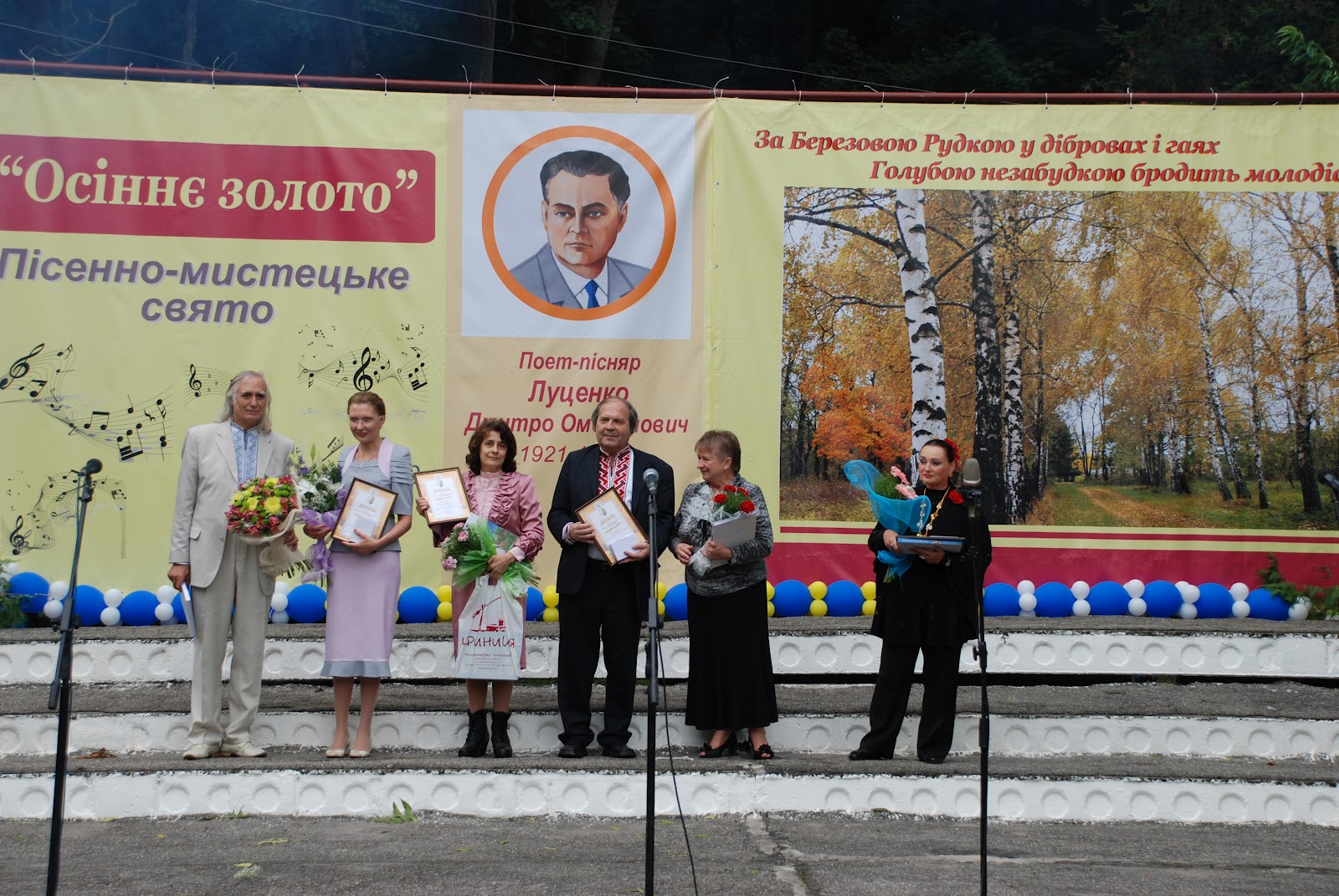 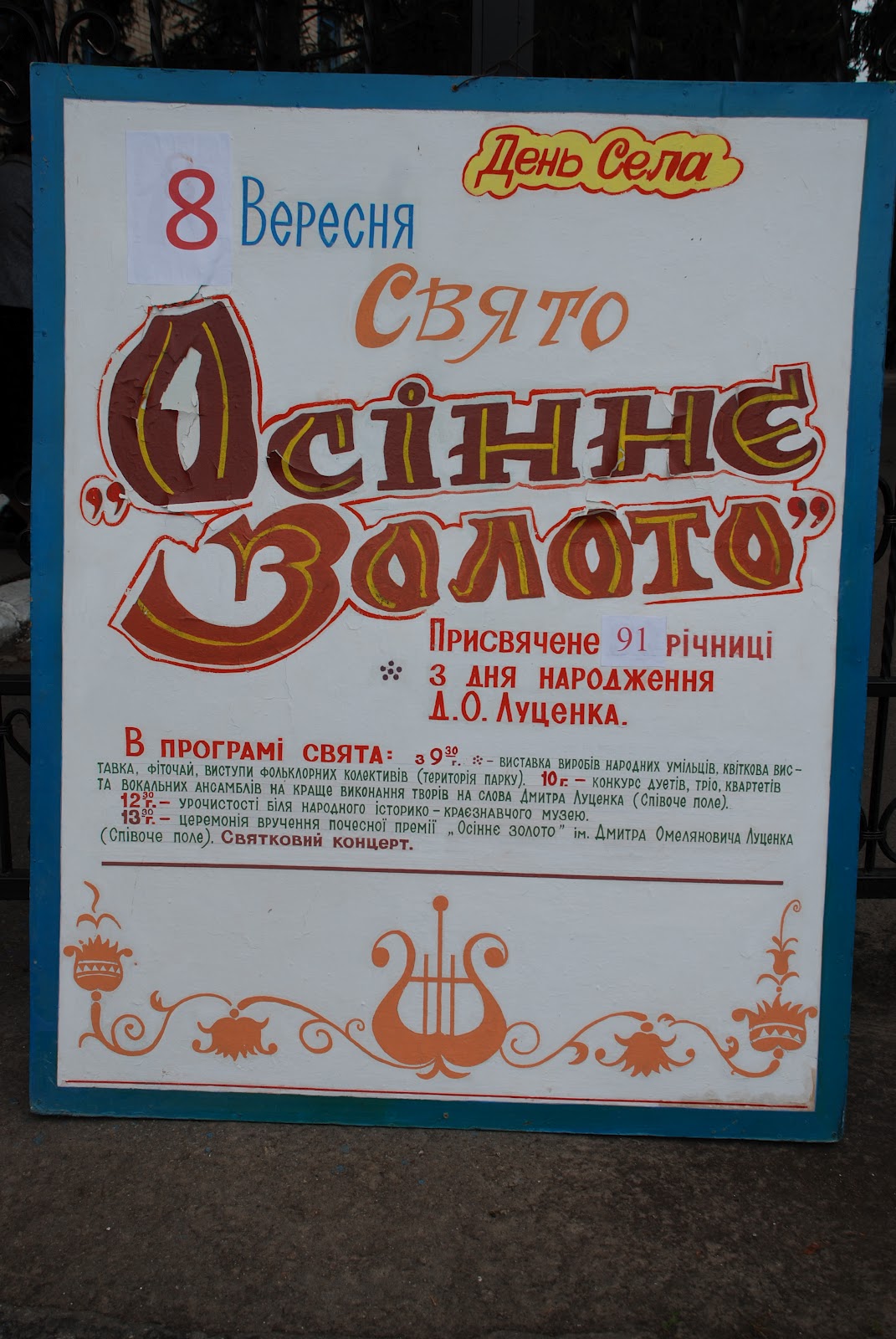 Інформативне гроно до образу Києва



			море зелене
			схили Дніпра	
			крила надій
Київ		натомлене місто
			вогні як намисто
			щастя прибій
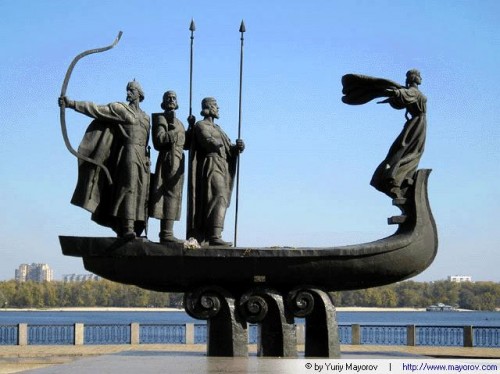 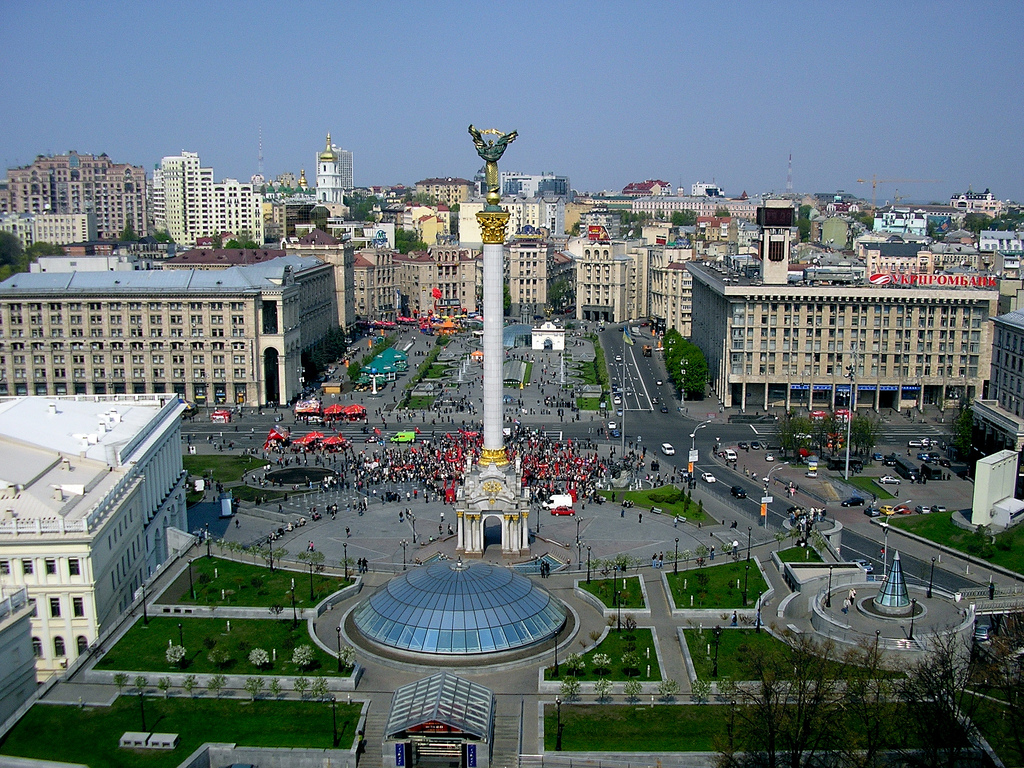 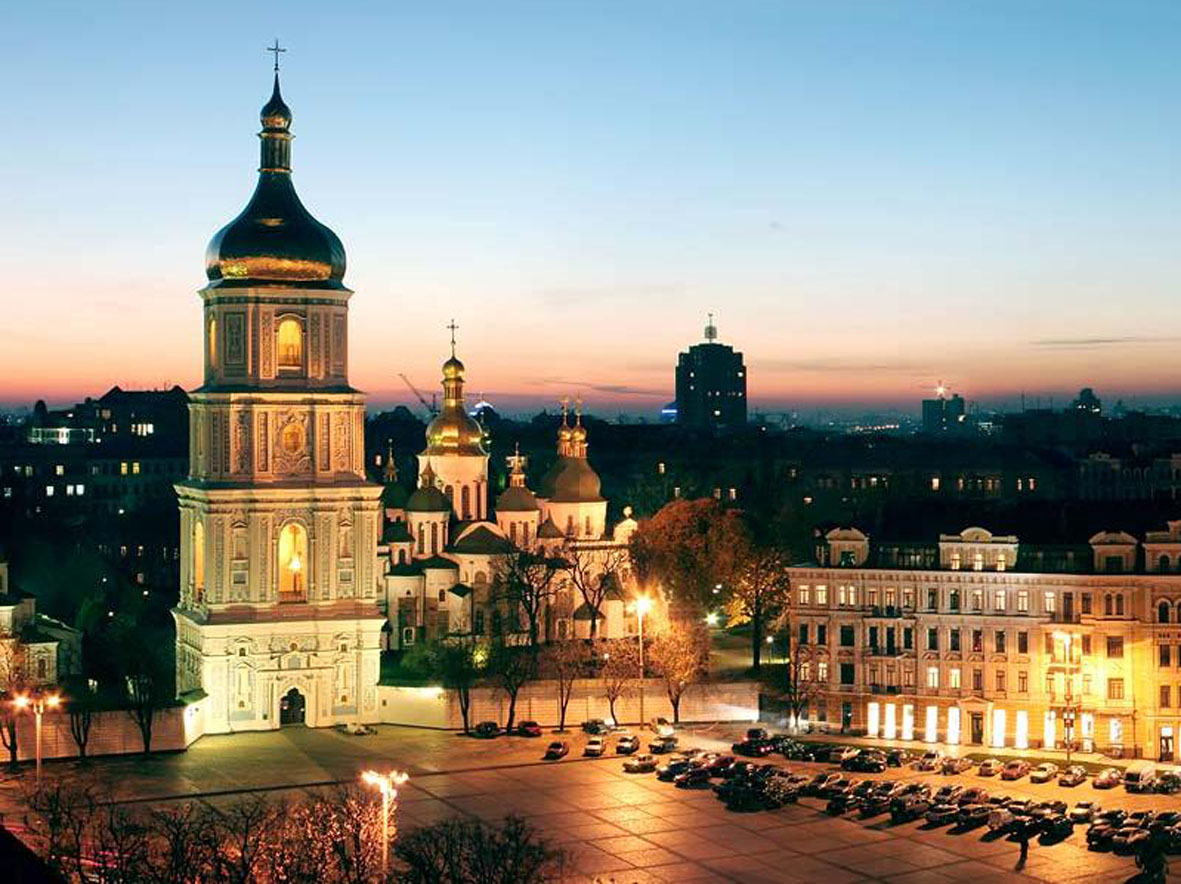 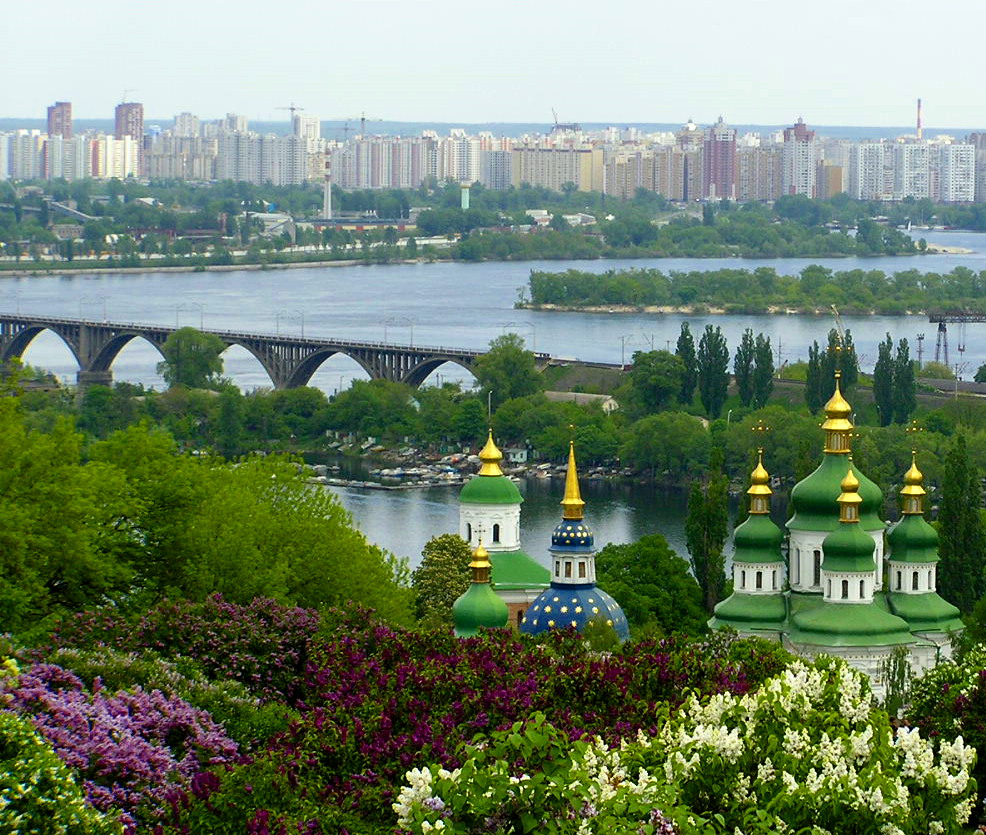 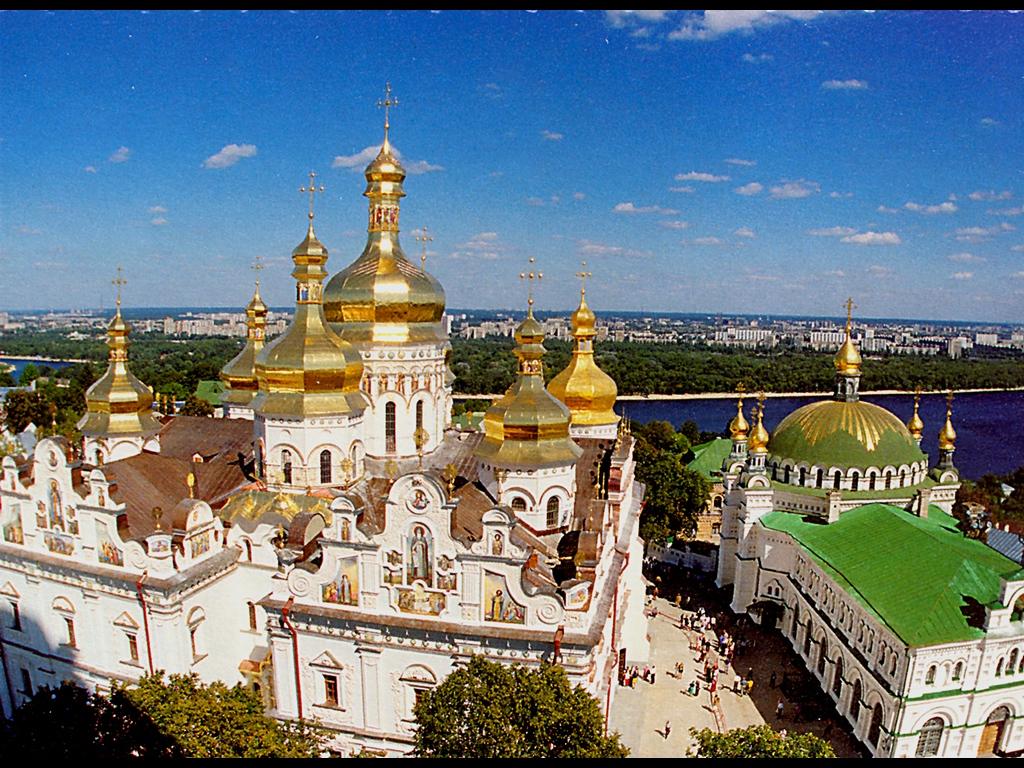 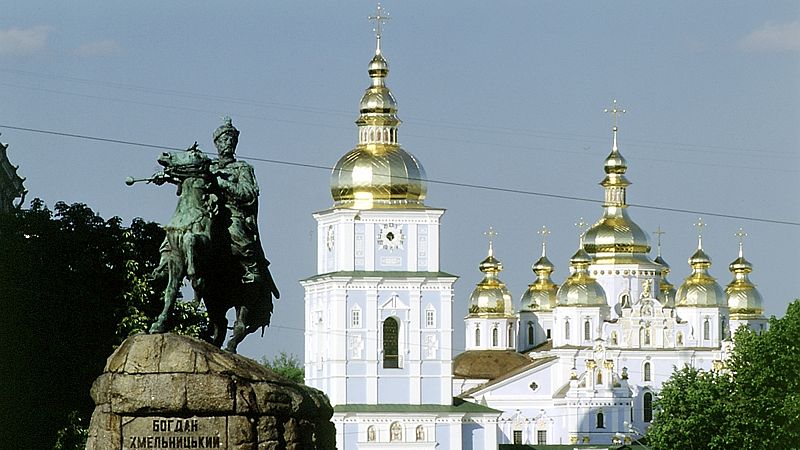